Development of Geospatial Database for KRISHI Portal
1st Nodal Officers Workshop
4th-5th August, 2015
New Delhi
Database Grid
Decision
Support
Value
Knowledge
Volume
Information
Data
CORE OBJECTIVE OF KRISHI PORTAL
Is to provide the location specific agri-based services, service of geographic data along with the metadata in a compatible format of international standards through a common infrastructure.
FTP
Data Servers
What is simple GeoPortal architecture?
Users


Connect and Use

Download and use
Search Catalog and Find
Data providers control access to their data
GIS Web Services Portals
Publish GIS data and services
GeoPortal

GIS Data
GIS
Data
The GeoPortal does not store the data
GIS
Data
[Speaker Notes: Users do not have to know where services are located.
Everyone can ‘participate’ both as users and as service providers.
Enable, not enforce.
The portal opens resources to larger numbers of users.
The portal is not one big geodatabase.

Concept of portal : like eBay.  On one side, a group of providers.  (I’m providing something – a book, a bike).  But for consumer to buy, want to know description (age, colour, etc.).  This description is metadata.   The portal is the “eBay”.

Same is GIS.  On one side, have services, data, etc/.  
Portal is location where providers can publish and users can search catalog to find what they are needing.  Data itself is NOT in the portal.  Once find “Data” in portal, must contact original source to actually obtain it.  Doesn’t matter where actual data resides.]
What are the main services of GeoPortal
Discovery service = CSW (Catalogue Service Web)

Viewing service	 = WMS, WCS (Web Map Service, 			     Web Coverage Service)

Download service =  WFS (Web Feature Service)
Spatial data
Any data which are directly or indirectly referenced to a location on the surface of the earth are spatial data.
Non-Spatial data
When a dataset cannot usefully be related to a location on the surface of the earth are non-spatial data.
Why we need Geospatial data for KRISHI
To explore both geographical and thematic components of data in a holistic way
To address geographical aspects of a agricultural research  issues
To allow handling and exploration of large volumes of spatial datasets
To allow integration of data from widely disparate sources
To allow a wide variety of forms of visualisation
Data in GIS
Spatial and attribute
Geo-referencing data
Raster and vector
Layers of data
Querying a GIS database
Integrating data with GIS
Spatial and attribute
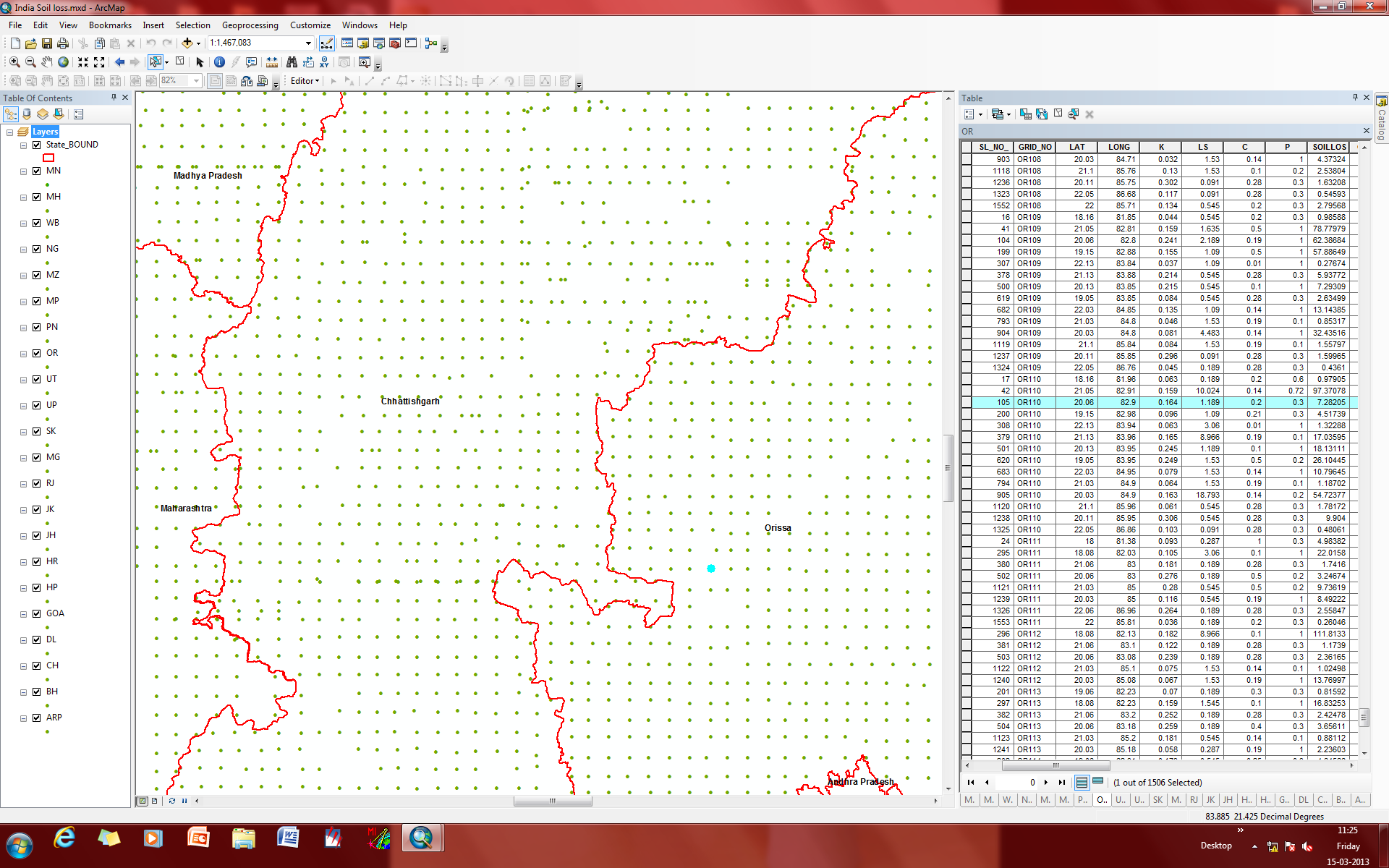 Coordoning System
Coordinate units – at DDMMSS (degree, minutes, seconds)
Projection System: UTM projection
World Geodetic System 1984 (WGS 84)
Layers
Data on different themes are stored in separate “layers”
As each layer is geo-referenced layers from different sources can easily be integrated using location
This can be used to build up complex models of the real world from widely disparate sources
Raster data
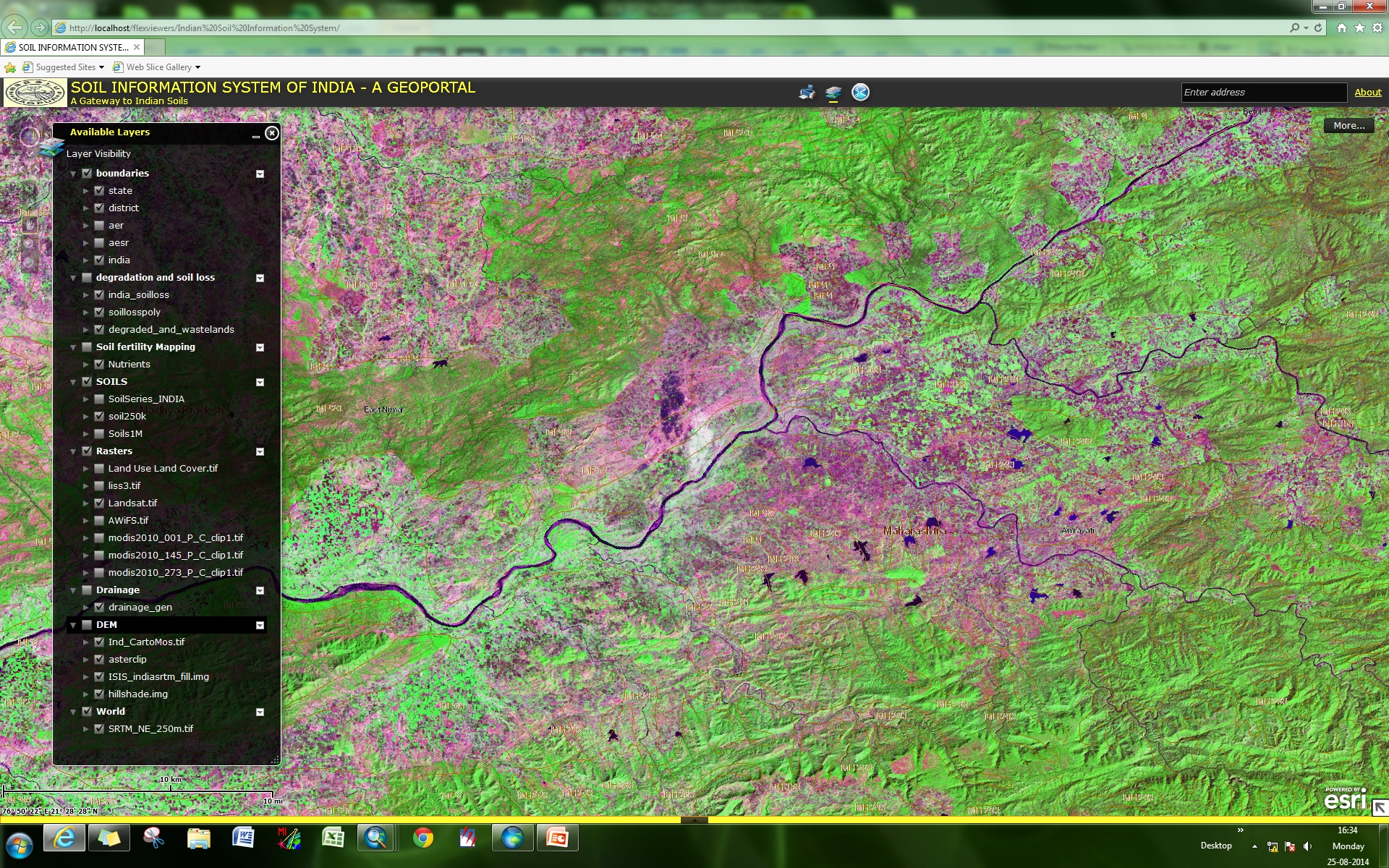 Satellite Sensor: Landsat ETM+
Spatial resolution: 30 m.
Vector data
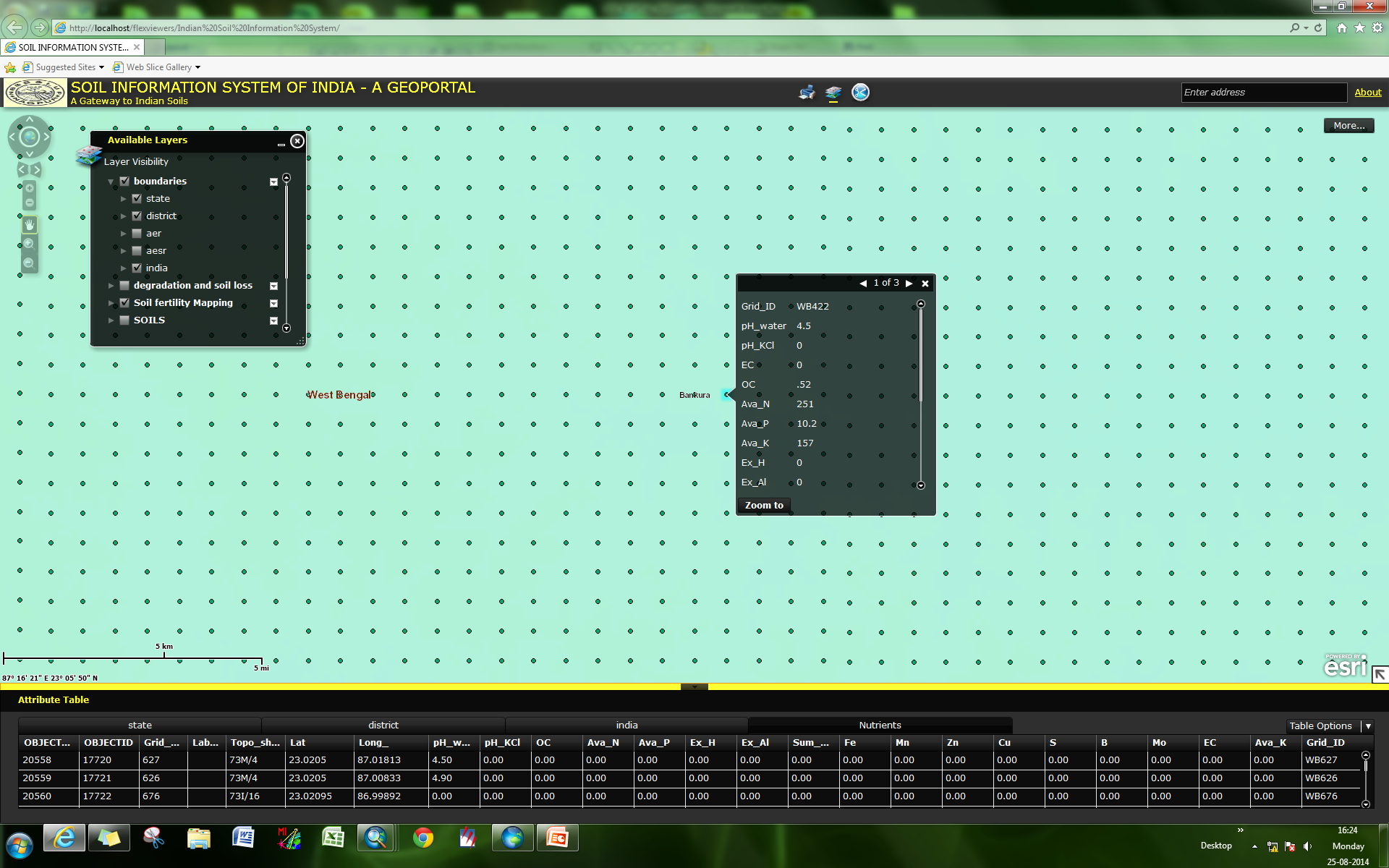 Querying GIS data
Attribute query
Select features using attribute data (using SQL)
Results can be mapped or presented in conventional database form
Can be used to produce maps of subsets of the data or choropleth maps
Spatial query
Clicking on features on the map to find out their attribute values
Used in combination these are a powerful way of exploring spatial patterns in database
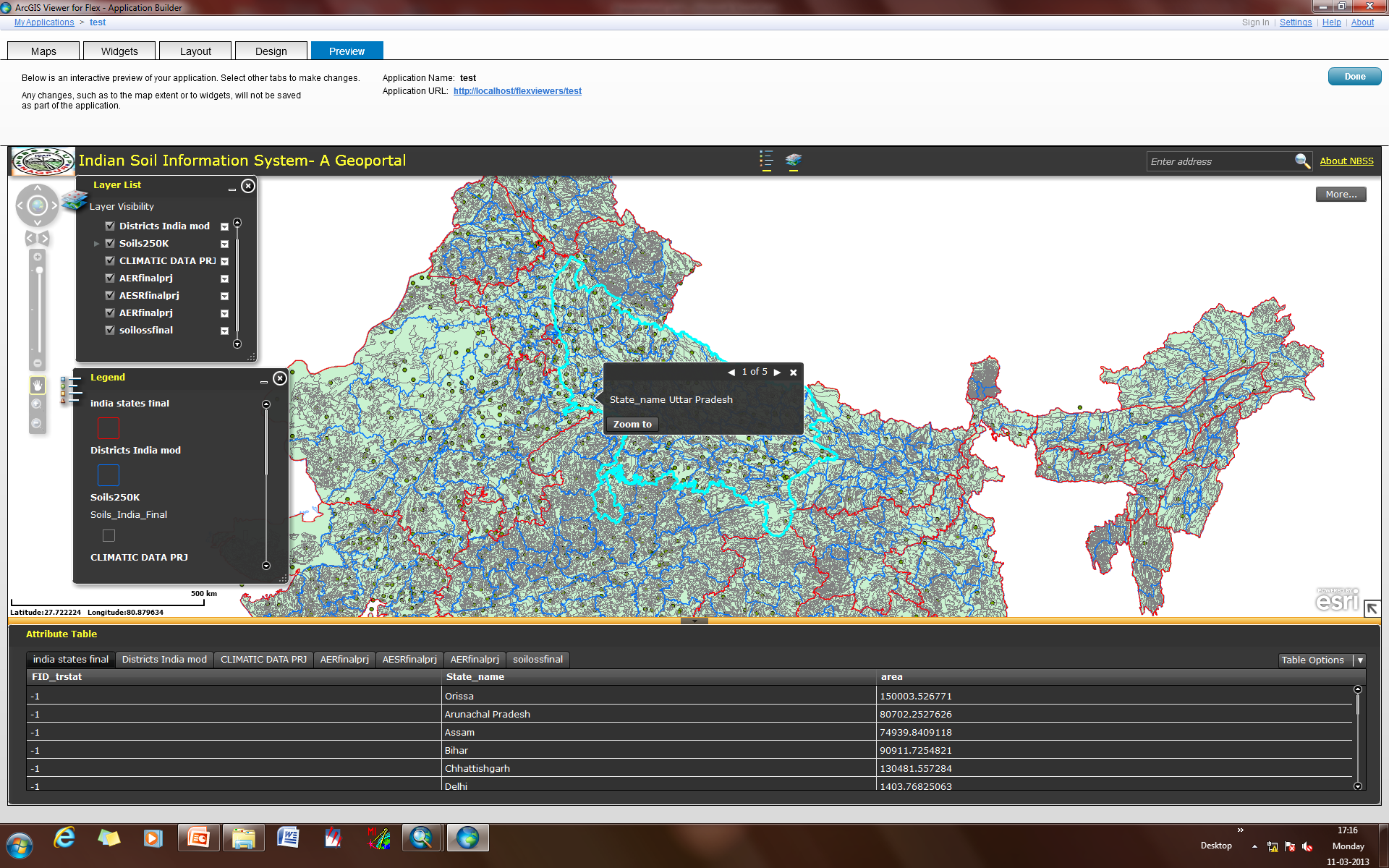 Data query  based on administrative units- State
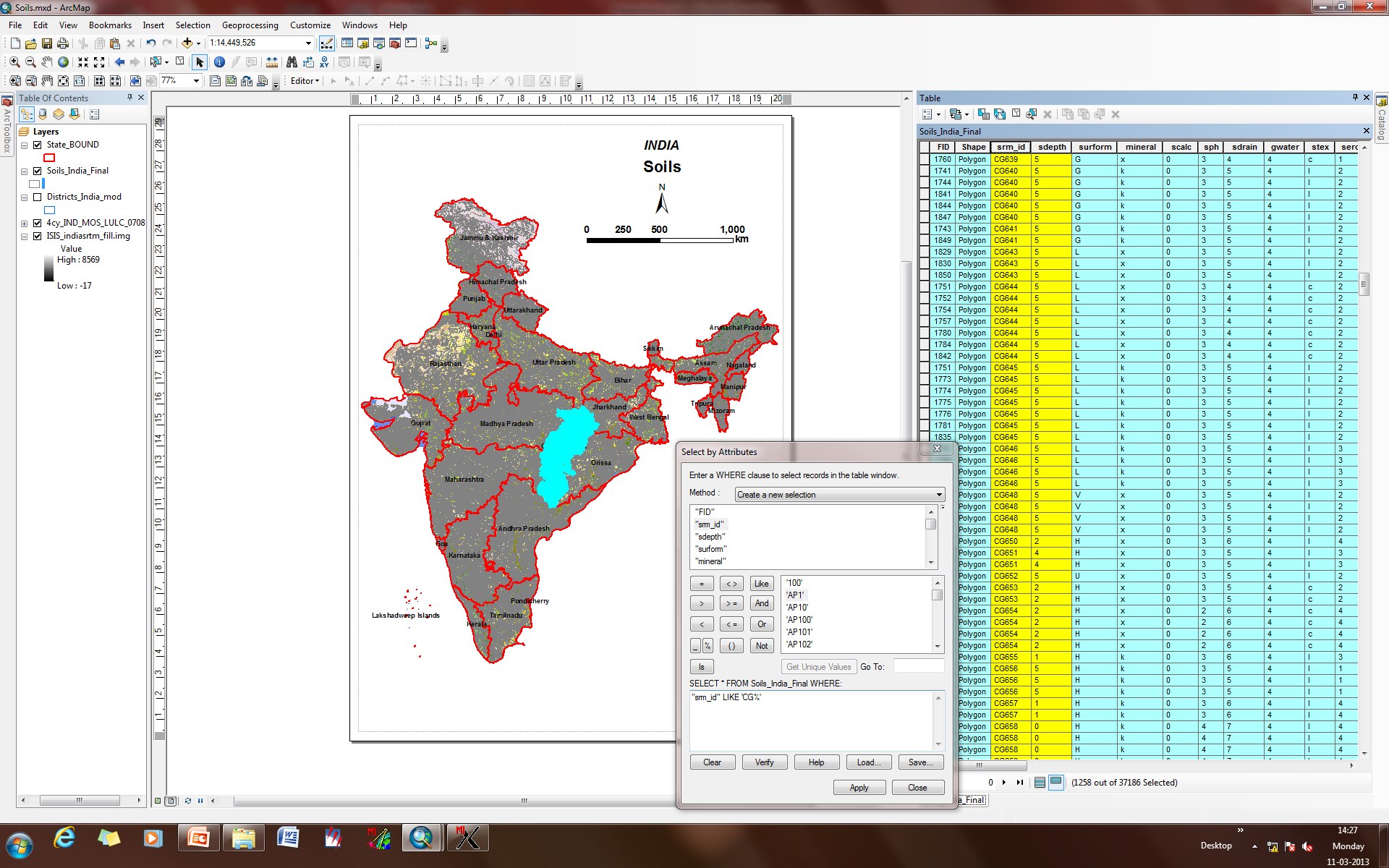 Data query -  Selection of  soils of particular state
Soil Resource Database 
1:1M
Site Characteristics
Soil  Morphological Characteristics
Physical Characteristics
Chemical Characteristics
Geo-Spatial Data on Soils
Soil Site Characteristics
A
Soil Site Characteristics
Observation No
Arial Photo Interpretation
Photo No
Elevation Above MSL
Topography And Landform type
Soil_Mapping_legend
Toposheet No
Geology
Series and/or Local Name
Physiographic Unit
Location
Latitude And Longitude
Village
Tehsil
District
State
Parent Material
Alluvium
Colluvium
Aeolian
Granite
Gneiss
Schist
Sandstone
Basalt
Limestone
Glacial
Marine Sediments
Undifferentiated
Weathered Basalt
Granite Gneiss
Climate
Humid
Sub-Humid(Moist)
Sub-Humid(Dry)
Per humid
Semi-Arid(Moist)
Semi-Arid(dry)
Typic-Arid
Hyper-Arid
Slope Gradient(%)
Level to nearly level   
Very gently sloping    
Gently sloping           
Moderately sloping    
Moderately steep       
Steeply sloping         
Very steeply sloping
Slope Gradient(m)
Rainfall
Very-low
Low
Moderately-low
Moderate
Moderately-High
High
Very-high
Excessive
Author and date of examination
Erosion
None to very slight
Slight
Moderate
Severe
Very Severe
Suitability Class             
Suitable
Moderately Suitable
Marginally Suitable
Actually unsuitable but potentially suitable
Actually & potentially unsuitable
Important Crops
Cereals
Oilseeds
Cash Crops
Management Practices
Low
Medium
High
Soil Site Characteristics
Observation No, Toposheet No, Photo No, Author and Date of Examination
Drainage
Soil Morphological Characteristics
SOIL MORPHOLOGICAL CHARACTERISTICS
A
Horizon
Organic Material
Mineral Horizon
Mineral Horizon
Mineral Horizon
Mineral Horizon
Bed Rock
Depth
Very Deep
Very Shallow
Shallow
Moderately Shallow
Moderately deep       
Deep                          
Extremely Shallow
Boundary
Distinctness
abrupt 
clear
gradual
diffuse
T-Topography
smooth
wavy
irregular
Broken
Mottle Color (Munsell)
A-Abundance
few
common
many
S-Size
fine
medium
coarse
C-Contrast
faint
distinct
prominant
Consistence
D-Dry
loose
soft
slightly hard
hard
very hard
extremely hard
M-Moist
loose
very friable
friable
firm
-very firm
extremely firm
W-Wet
non sticky
slightly sticky
sticky
very sticky
non plastic
slightly plastic
plastic
very plastic
Structure
S-Size
very fine
fine
medium
-coarse
very coarse
G-Grade
Structure less
weak
moderate
strong
Type
granular
crumb
columnar
prismatic
platy
angular blocky
sub angular block
single grain
massive
Texture( USDA)
sand
loamy fine sand
loamy sand
sandy loam
loam
silty loam
silt
sandy clay loam
clay loam
silty clay loam
sandy clay
silty clay
clay
Cutans
Ty-Type
Argiilan
farran
Mangan
Organ
Th-Thickness
thin
moderately thick
thick
Q-Quantity
patchy
broken
continuous
Coarse fragments
Soil Physical Characteristics
SOIL PHYSICAL CHARACTERISTICS
Bulk Density
Saturated  Hydraulic Conductivity
Horizon
Organic Material
Mineral Horizon
Mineral Horizon
Mineral Horizon
Mineral Horizon
Bed Rock
Depth
Very Deep
Very Shallow
Shallow                     
Moderately Shallow
Moderately deep
Deep
Extremely Shallow
Particle size Class
Fragmental
Sandy skeletal
Loamy skeletal
Clayey Skeletal
Sandy
Very Fine
Coarse loamy
Fine Loamy
Coarse silty
Silty
Clayey
Fine
Loamy
Moisture Retention
Texture(USDA)
Sand
loamy fine sand
loamy sand
sandy loam
loam
silty loam
silt
sandy clay loam
clay loam
silty clay loam
sandy clay
silty clay
clay
Available Water Capacity
Water Holding Capacity
Soil Depth
Soil Chemical Characteristics
SOIL CHEMICAL CHARACTERISTICS
Soil reaction (pH)
Strongly acidic               
Moderately acidic            
Slightly acidic                 
Neutral                            
Slightly alkaline               Moderately alkaline          
Strongly alkaline
Salinity
Negligible
Slight                         
Moderate                    
Moderately Strong     
Strong                        
Severe                        
Very Severe
Sodicity     
Negligible  
Slight          
Strong         
Severe
Depth
Very Deep
Very Shallow
Shallow                     
Moderately Shallow
Moderately deep
Deep
Extremely Shallow
Horizon
Organic Material
Mineral Horizon
Mineral Horizon
Mineral Horizon
Mineral Horizon
Bed Rock
Calcium Carbonate
Electrical_Conductivity
Extractable_Nutrients
Nitrogen
Phosporous
Potassium
Sulphur
Calcium
Magnesium
Boron
Manganese
Zinc
Iron
Copper
Cation Exchange Capacity
Calcium
Magnisium
Sodium
Potassium
Aluminium
Hydrogen
Extractable Cations
Calcium
Magnisium
Sodium
Potassium
Base saturation Percent
Exchangeable Sodium Percentage
Sum Of Cations
Organic Carbon
Soil Reaction(pH)
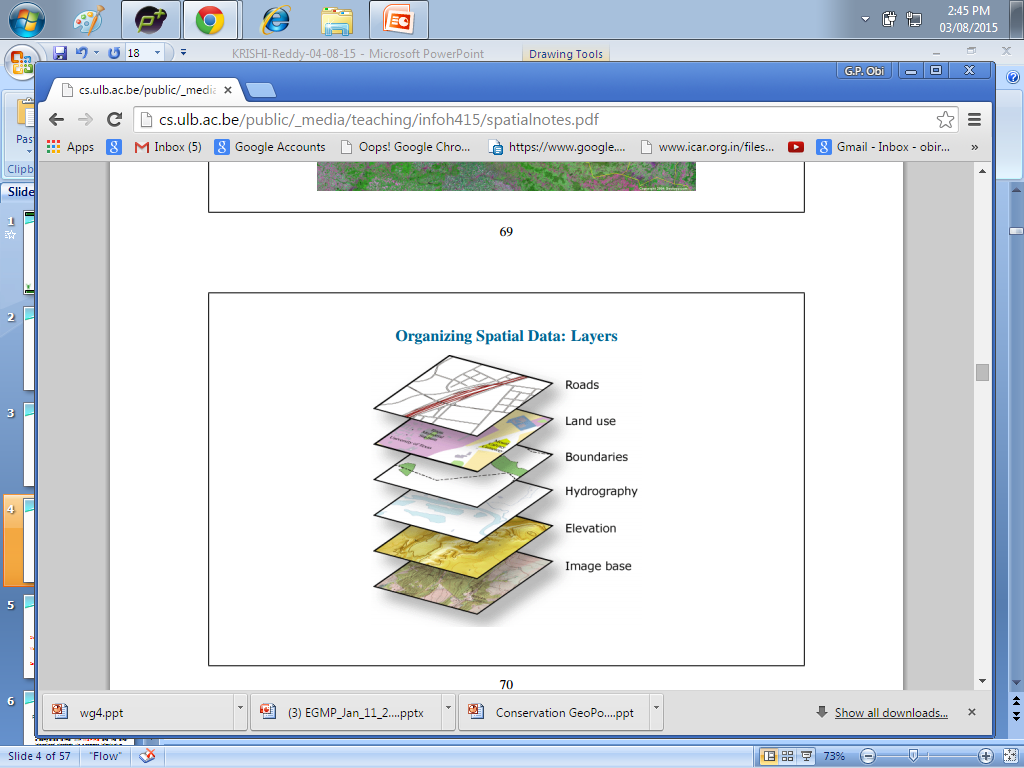 Metadata Development
Metadata
Metadata is usually described as data about the data. It is the information you need to document your dataset sufficiently so that an outsider can understand all the key issues involved in the construction of the dataset.
Roles/purposes of Metadata
Information retrieval, cataloguing, querying and searching for data electronically.
Describing fitness for use (applicability) and documenting the usability and quality of data.
Describing how to transfer, access or process data  
Documenting all relevant characteristics of data needed to use it
Data permanence; creates institutional memory;
Why use and create metadata
To organize and maintain spatial data 
	 Metadata can catalogue the changes and updates made to each spatial dataset
To provide information to the users 
	 It makes sense to share existing data sets rather than producing new ones if they are already available 
To document the history of a spatial data set 
	 Metadata documents what changes have been made to each dataset, such as changes in geographic projection, adding or deleting attributes, editing line intersections, or changing file formats.
Metadata Should Include
Date of data collected
Date of coverage generated
Bounding coordinates
From where original data came
Who did processing
Projection 
coordinate System
Datum
Units
Spatial scale
Attribute definitions
Who to contact for more information
[Speaker Notes: Example of non-standard metadata:  (source: http://ag.arizona.edu/SRER/index.html)

THIS COVERAGE HAS BEEN PROJECTED TO THE FOLLOWING PARAMETERS - September 2000: 

Projection: UTM Zone: 12 
Units: meters 
Datum: NAD83 (previously NAD27) 
Spheroid: GRS80 (previously Clarke 1866) 

THIS DOCUMENT WAS CREATED AT ART, UNIVERSITY OF ARIZONA, September 14, 2001 

NAME OF DATASET: QUADS DATA 

TYPE: Vector-polygon 

DESCRIPTION OF CONTENT: These are the boundary polygons of the four quadrangles for the Santa Rita Experimental Range in southeast Arizona. 

FORMAT: Arc/Info 

DATA SIZE: Approximate Megabytes: .017 

HISTORY: This coverage was originally reselected out of the ART Arizona General Reference Library which contains data originally from ALRIS. 

MAINTENANCE: NONE 

COLUMN  ITEM NAME  WIDTH  OUTPUT TYPE  N.DEC 
           AREA             4         12          F        3 
           PERIMETER    4         12          F        3 
           QUADS#        4          5           B         - 
           QUADS-ID      4          5           B         - 
           QUAD            4          4           I          - 
21           NAME           25        25          C         –

USER ATTRIBUTES 

QUAD -- the ALRIS 4 digit quad codes 

NAME -- USGS quad sheet name]
Documentation and Metadata
Critical components usually break down into:
 Dataset identification, overview
 Data quality
 Spatial reference information
 Data definition
 Administrative information (distribution)
Documentation and Metadata
1. Data identification
 General info: name and brief ID of dataset and owner organization, geographic domain, general description/ summary of content, data model used to represent spatial features, intent of production, language used constraints on access and use
2. Data quality should address:
Positional accuracy
 Attribute accuracy
 Logical consistency
 Completeness
 Lineage 
 Processing steps
3. Spatial reference should include:
Coordinate system (e.g. UTM projection)
 Includes projection details like, latitudes  and longitude extends, projection origin, projection zone  etc,.
 Geodetic model (WGS 84)
4. Data definition, also known as “Entity and Attribute Information,” should include:
Entity types (e.g. point, polygon, raster)
 Information about each attribute, including label, definition, domain of values
 Sometimes will include a data dictionary, or description of attribute codes, while sometimes it will reference a document with those codes if they are too long and complex
5. Data distribution info usually includes:
Name, address, phone, email of contact person and organization
 Liability information
 Ordering information, including online and ordering by other media; usually includes fees
Metadata Format
KRISHI GeoPortal  Architecture
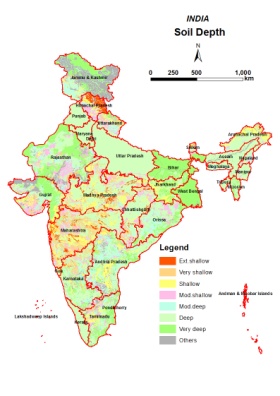 Spatial database
Outputs
User Interface
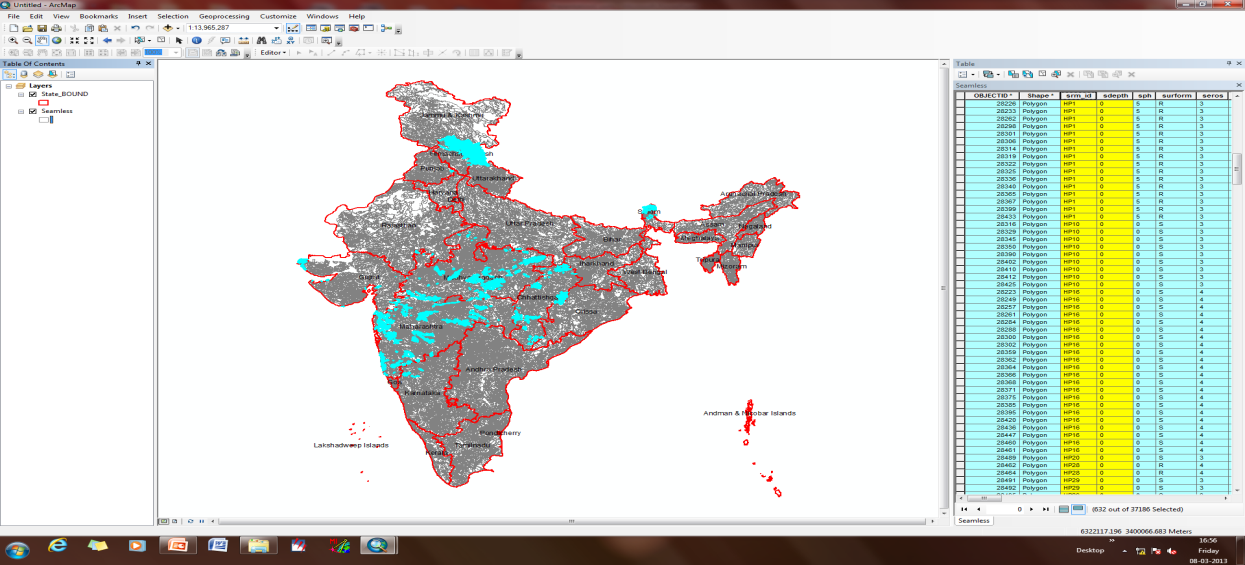 Attribute
database
Shell and GUI
KRISHI Geoportal
Attribute database
Meta database
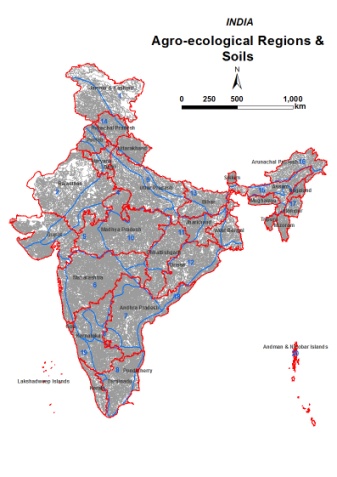 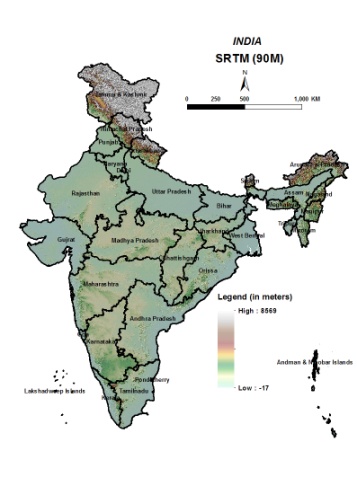 Geometrical database
Raster database
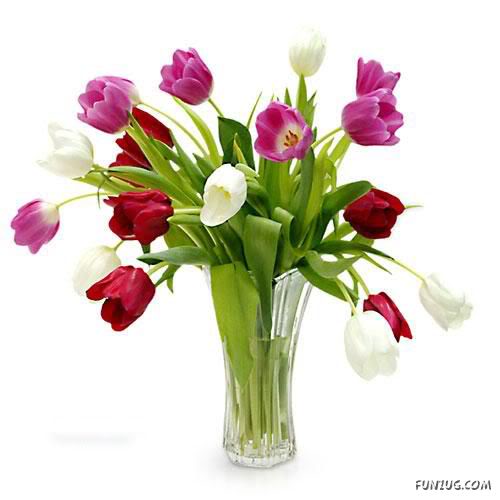 Thank you